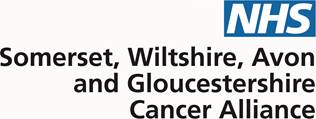 SWAG Haematology Protocols Update
Haem CAG – 25/3/2025
Current status – NICE approvals since March 2024
Protocols released/updated since last meeting: Jul 24-Mar 25
Other updates
Progress on updates/transfer to new template stalled due to lack of capacity as new protocols prioritised
Funding secured for FT 0.2 wte protocols pharmacist to support this work – aim to recruit in next 3 months
Pilot for national protocols approved:
Will be for limited number of agents during pilot
Newly approved NICE drugs/regimens
Likely to be via a website that requires a login, more details in due course